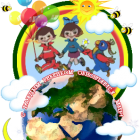 Муниципальное бюджетное дошкольное образовательное учреждение – детский сад № 71г. Екатеринбург
Кружки, секции, обеспеченные имеющимися ресурсами
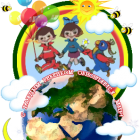 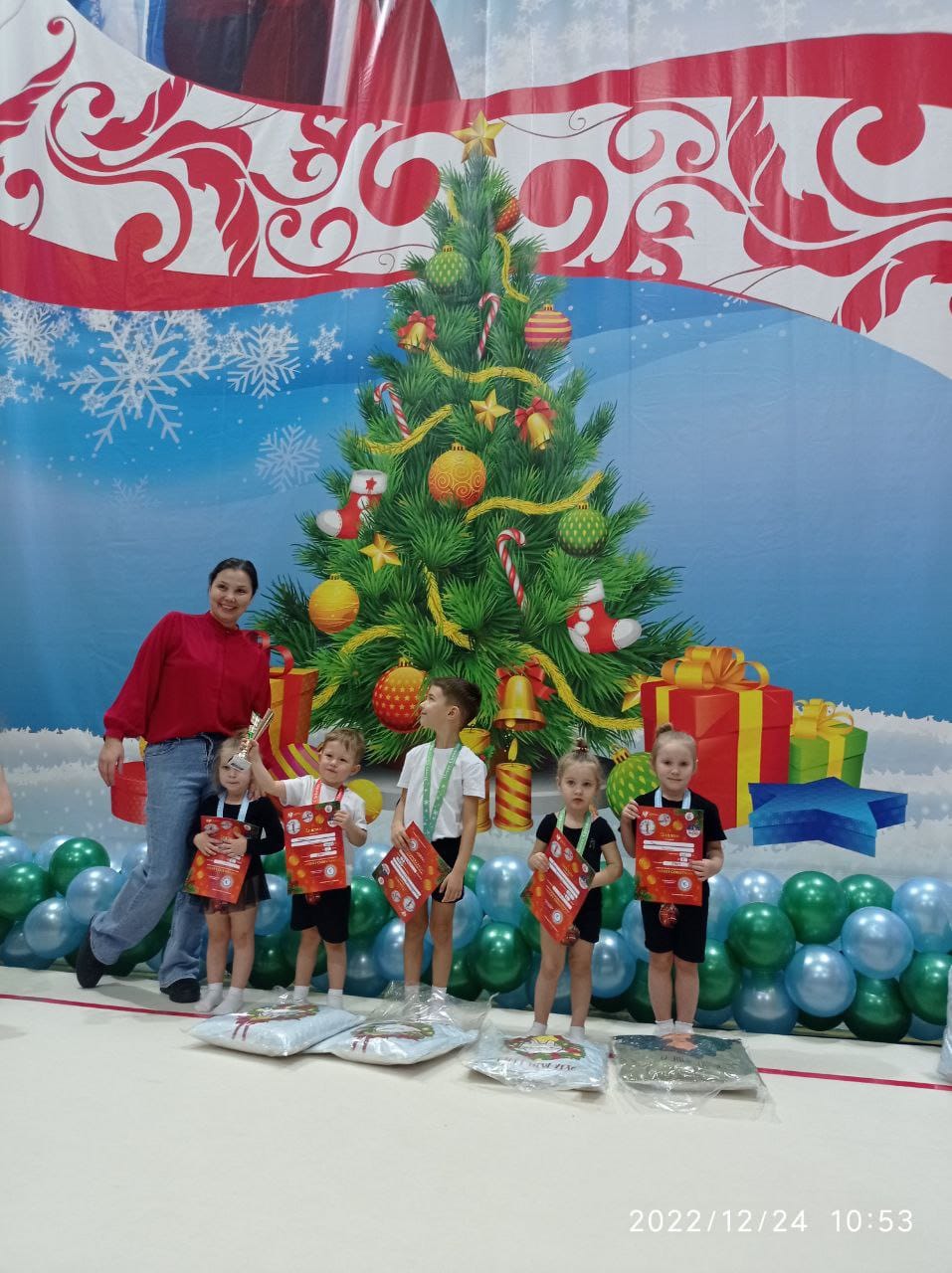 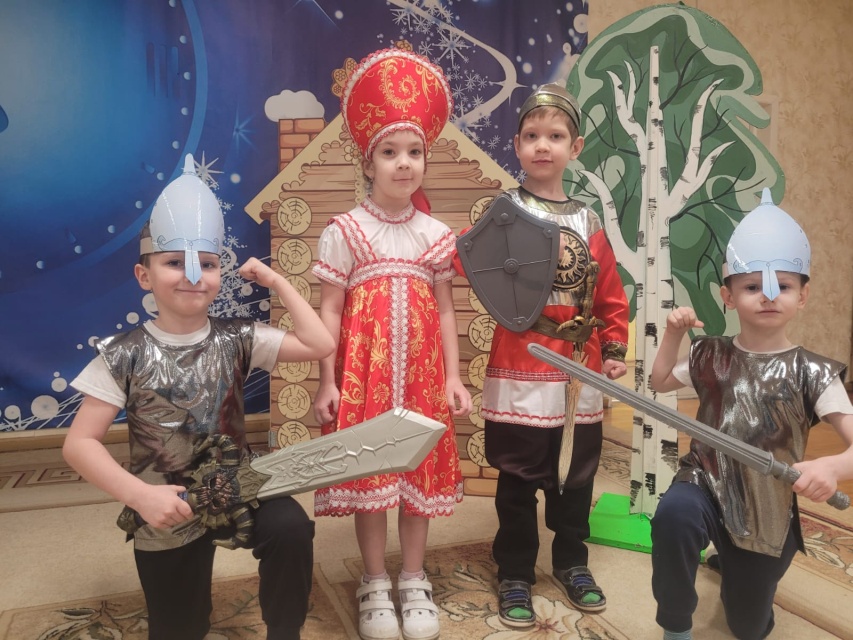 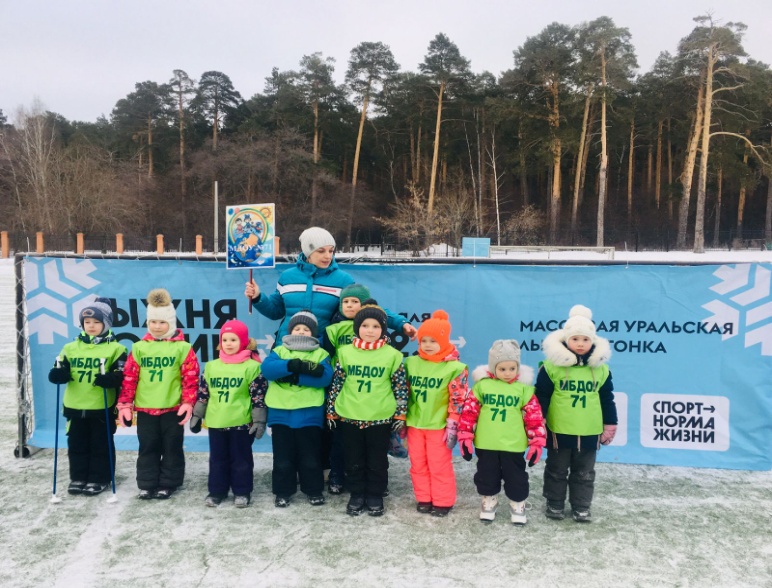